Долгожданный дан звонок -
Начинается урок.
В сказку за наукой сегодня пойдем
Смекалку, фантазию с собою возьмем,
Дорогой с пути никуда не свернем.
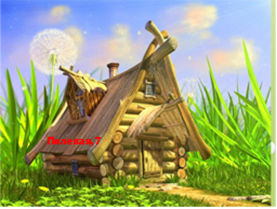 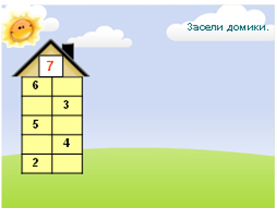 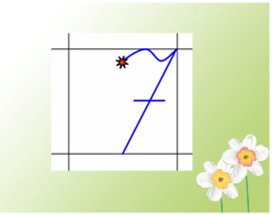 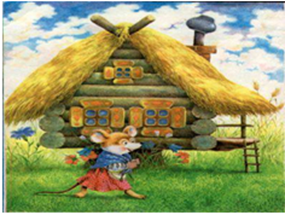 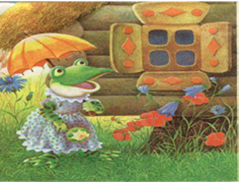 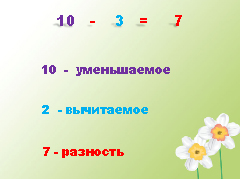 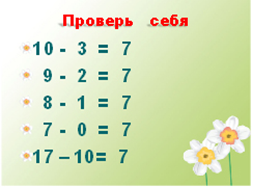 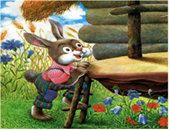 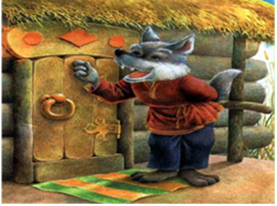 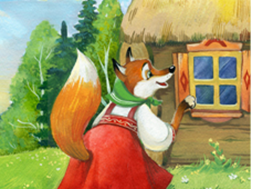 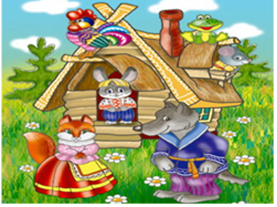 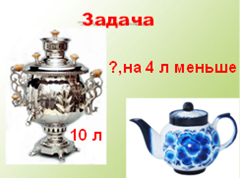 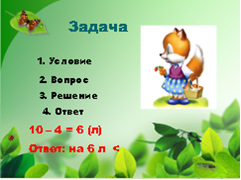 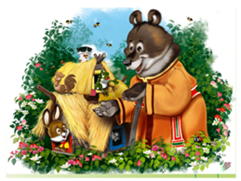 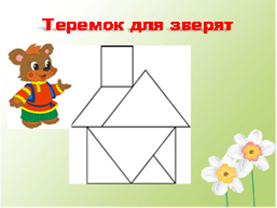 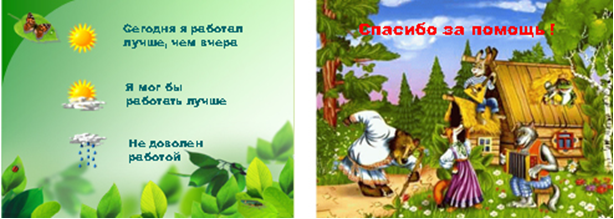